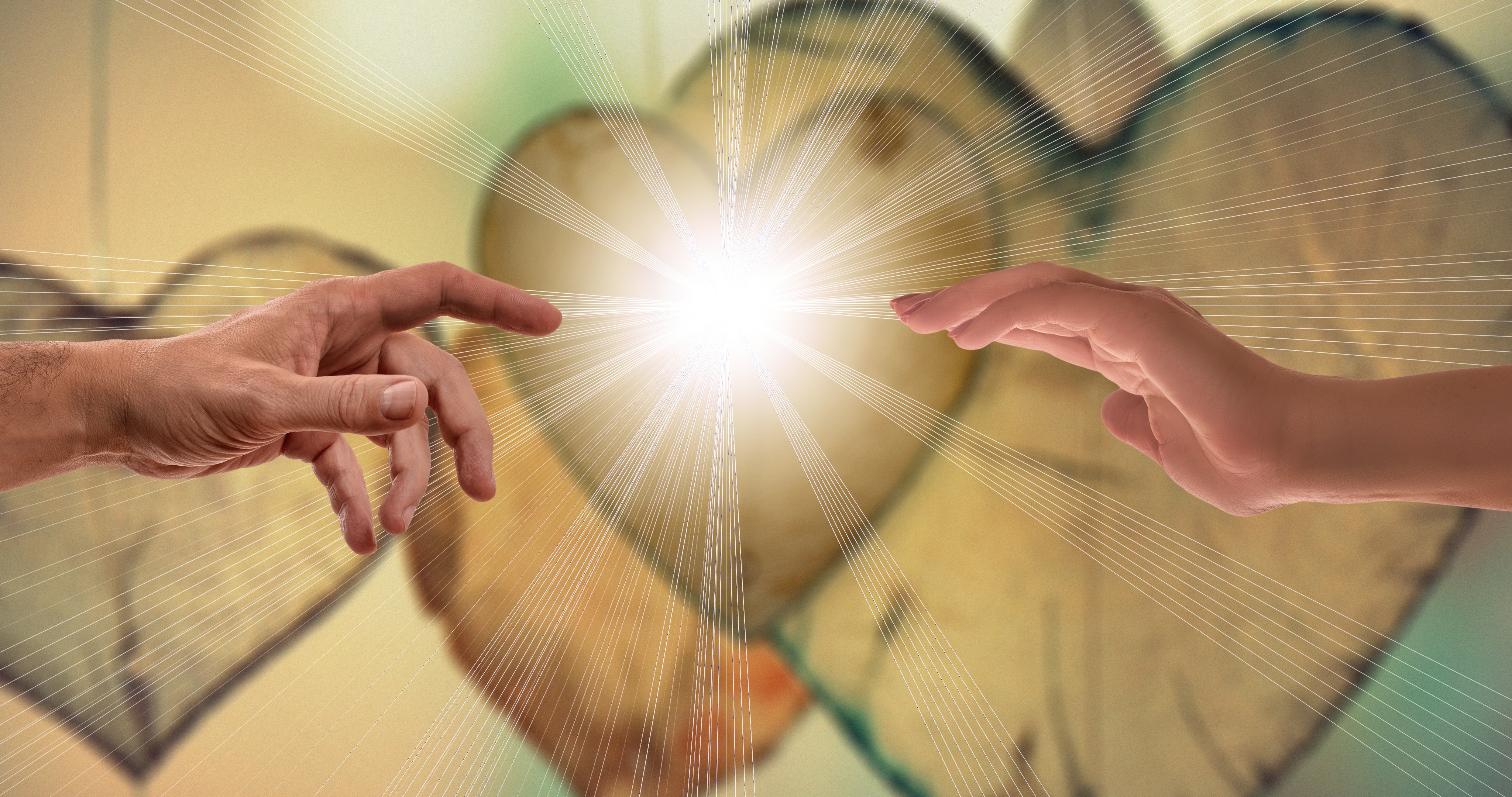 Kocha Cię najbardziej na świecie
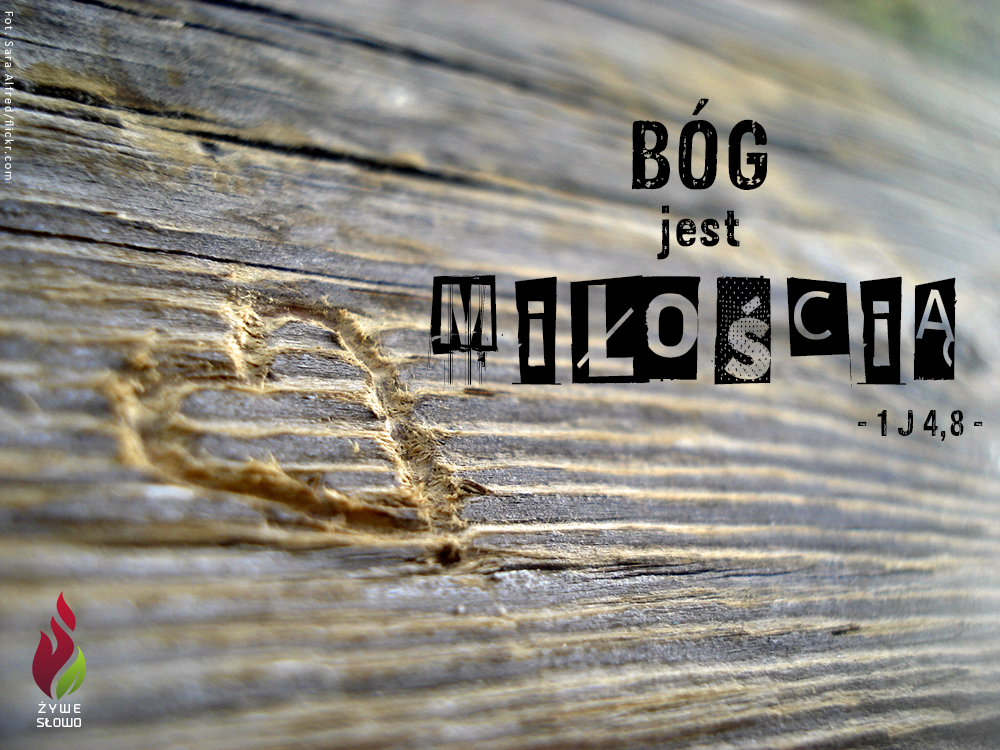 21.03.2020
Ty dodajesz mi odwagiOjcze w niebie przyjdź mi z pomocą,abym umiał porzucić zwątpieniei obierając Ciebie jako mój cel,odważył się kroczyć ku Tobiepo jeziorze prawdziwej wiary.Amen.
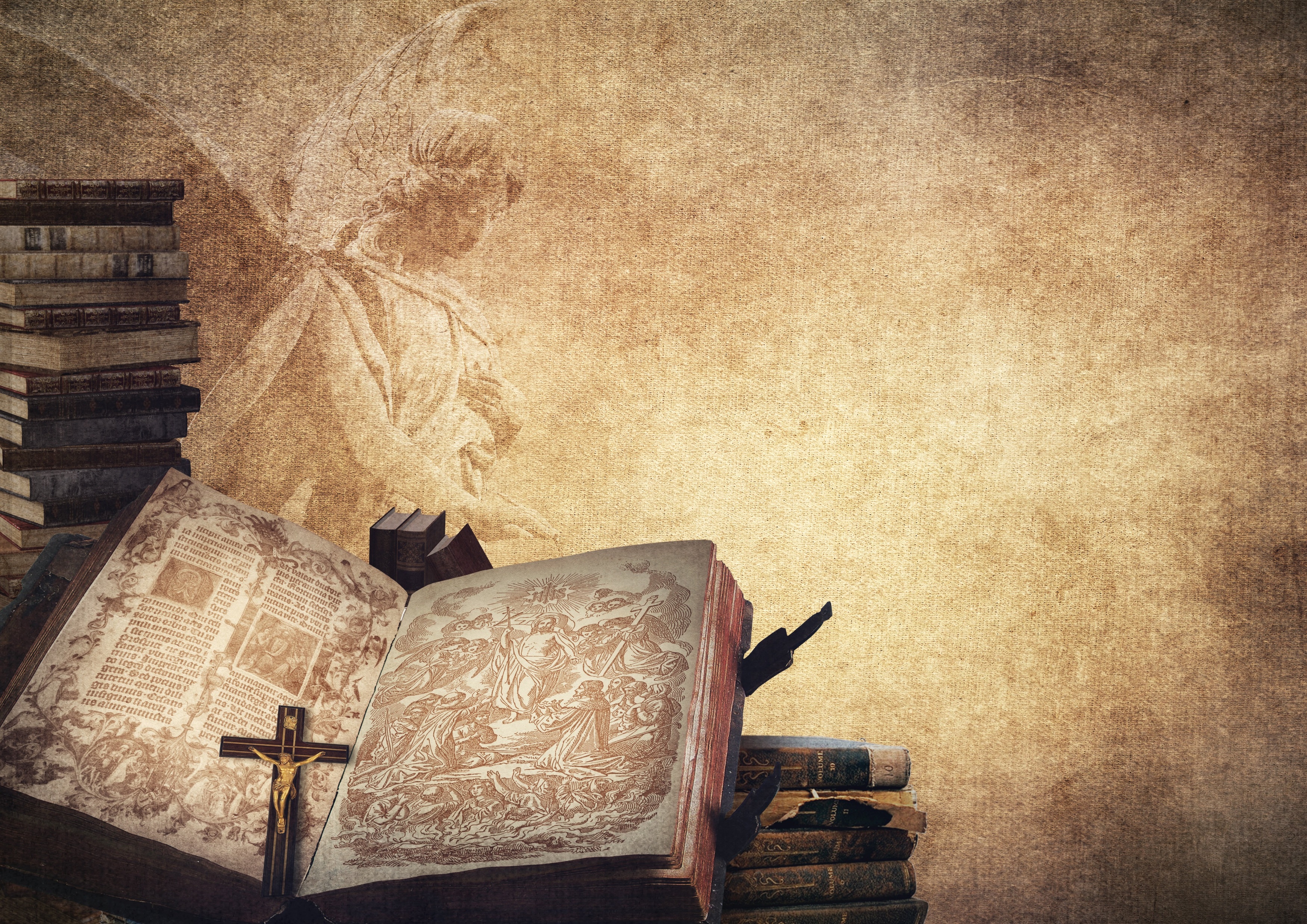 Modlitwa o miłość Bożą
Chryste, powiększ we mnie miłość, 
żebym się nauczył w głębi serca smakować, 
jak słodka to rzecz kochać, 
w miłości się rozpływać i zanurzać.

Niech mnie miłość ogarnie, 
bym w zapale i zachwycie przeszedł 
sam siebie.
 
Obym śpiewał pieśń miłości i wznosił 
się w górę za Tobą, mym Ukochanym. 
Niech dusza moja ustaje, wielbiąc 
Cię i weseląc się z miłości.
 
Obym kochał więcej Ciebie, 
niż siebie, a siebie tylko dla 
Ciebie i wszystkich ludzi abym 
kochał w Tobie, jak to nakazuje 
prawo miłości, które jak światło 
promieniuje z Ciebie.
Źródło grafik:

https://pixabay.com/pl/photos/wiara-mi%C5%82o%C5%9B%C4%87-nadzieja-r%C4%99ce-kontakt-37720000/
https://pixabay.com/pl/illustrations/krzy%C5%BC-religii-joy-pok%C3%B3j-ludzi-1177327/
https://pixabay.com/pl/illustrations/ksi%C4%85%C5%BCki-angel-biblia-book-stos-4383583/
https://pixabay.com/pl/illustrations/wszech%C5%9Bwiat-galaktyk-przeciwmgielne-2258216/
https://pixabay.com/pl/illustrations/oko-czakram-aura-new-age-medytowa%C4%87-3922207/
https://pixabay.com/pl/photos/beach-rodzina-zabawa-rozrywka-1867271/
https://i.pinimg.com/originals/f9/c6/29/f9c629dfba6c92db531b25f5fbadb7d2.png